«ДЕНЬОТКРЫТЫХ ДВЕРЕЙ»
МАДОУ ЦРР – детский сад №13 «Солнышко»
г.Зарайск
Регламент
Лицензия
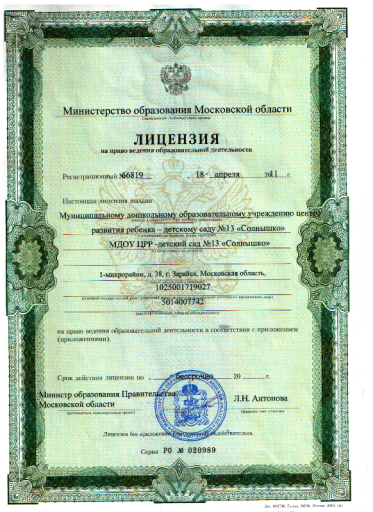 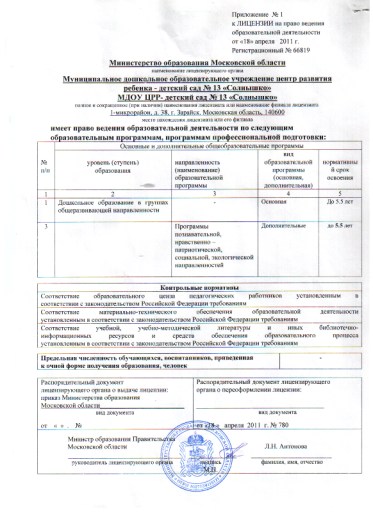 Устав, СанПиН 2.4.1.3049-13
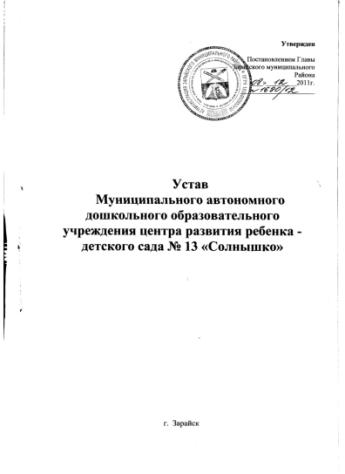 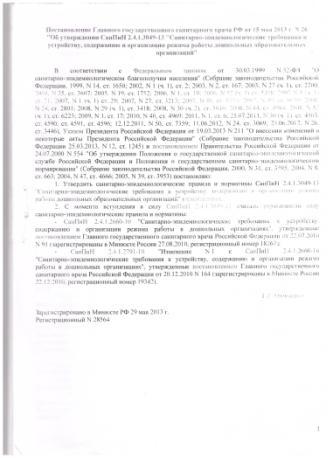 ДОГОВОР


между Муниципальным автономным дошкольным образовательным учреждением центром развития ребенка – детским садом № 13 «Солнышко» Управления образования города Зарайска Московской области и родителями (законными представителями) ребенка, посещающего данное дошкольное учреждение.
ТИПОВОЕ ПОЛОЖЕНИЕ
О
ДОШКОЛЬНОМ
ОБРАЗОВАТЕЛЬНОМ УЧРЕЖДЕНИИИ
Зарегистрировано в Минюсте РФ 26 сентября 2013 г.
Регистрационный № 30038
 
Приказ Министерства образования и науки РФ 
от 30 августа 2013 г. № 1014“Об утверждении Порядка организации и осуществления образовательной деятельности по основным общеобразовательным программам - образовательным программам дошкольного образования”
О единой системе зачисления детей в ДОУ (ЕИС)
Зачисление детей в ДОУ производится на основании направления, которое выдает Министерство образования Московской области через электронную систему зачисления. 
Перечень документов для зачисления в ДОУ
1) заявление Заявителя о зачислении ребенка в ДОУ
 2) свидетельство о рождении ребенка (подлинник + копия);
 3) медицинская карта ребенка  установленного образца (форма № 026-у-2000);
 4) документ, удостоверяющий личность Заявителя (его представителя) с регистрацией в Зарайском  муниципальном районе Московской области;
 5) документ, подтверждающий регистрацию Заявителя (законного представителя) по месту жительства в Зарайском муниципальном районе Московской области или подтверждающий регистрацию по месту пребывания в Зарайском муниципальном районе Московской области и место фактического проживания в Зарайском муниципальном районе  Московской области, в случае несовпадения адреса регистрации и фактического места проживания;
 6) документ, подтверждающий полномочия представителя Заявителя, если с заявлением обращается представитель Заявителя;
 7) документы, подтверждающие льготы (копии)
Заявление о  зачислении
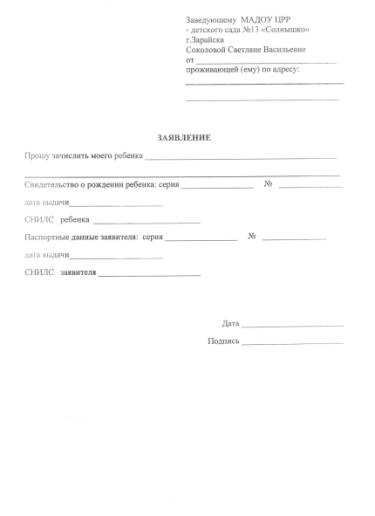 О взимании родительской платы
На основании Постановление Главы Зарайского муниципального района Московской области от 06.12.2013года №1442/12 «О взимании родительской платы за присмотр и уход в муниципальных дошкольных образовательных организациях и дошкольных группах в образовательных организациях для детей дошкольного и младшего школьного возраста, начальных школах-детских садах Зарайского муниципального района» составляет 1600 рублей в месяц (за комплекс мер по организации питания и хозяйственного - бытового обслуживания детей, обеспечению соблюдения ими личной гигиены и режима дня…)
Льготы  по плате за детский сад:
50% от стоимости содержания ребенка в месяц для следующих категорий родителей:
Состоящих в Управлении социальной защиты как 
1.Малообеспеченные (справка из Соцзащиты)
2. Многодетные(3 и более детей) (справка о составе семьи)
3.Младшему обслуживающему персоналу работающему системе образования Зарайского муниципального района.
Родительская плата не взимается с:
  детей - инвалидов;
  детей - сирот;
  детей оставшихся без попечения родителей.
Основаниями для перерасчета стоимости за содержание ребенка являются:
болезнь (при наличии мед. справки)
отпуск родителей (при наличии заявления)
О  начислении компенсации части родительской платы
В целях материальной поддержки воспитания детей выплачивается компенсация части родительской платы (далее - компенсация):
     на первого ребенка в размере – 20% размера внесенной ими родительской платы, фактически взимаемой за содержание ребенка в соответствующем образовательном учреждении,
     на второго ребенка - в размере 50%;
     на третьего ребенка и последующих детей - в размере 70% размера указанной родительской платы.
     
     Право на получение компенсации имеет один из родителей (законных представителей), внесших родительскую плату за содержание ребенка в соответствующем образовательном учреждении (Закон "Об образовании в Российской Федерации" пункт 5 статьи 65). 

       Документы для получения компенсации:
      1. Копия паспорта одного из родителей (законного представителя).
      2. Копия свидетельства о рождении ребенка и всех предыдущих детей.
      3. Уведомление об открытии счета в банке "Возрождение".
      4. Заявление на компенсацию.
Заявления о начислении компенсации части родительской платы
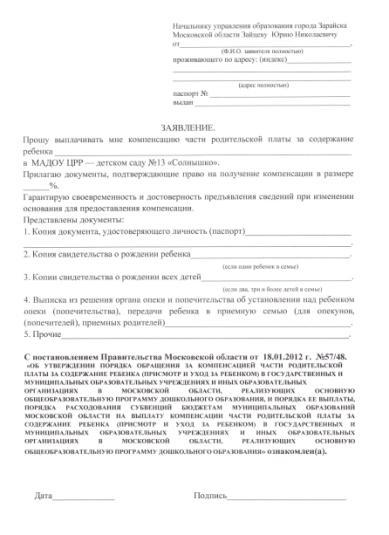 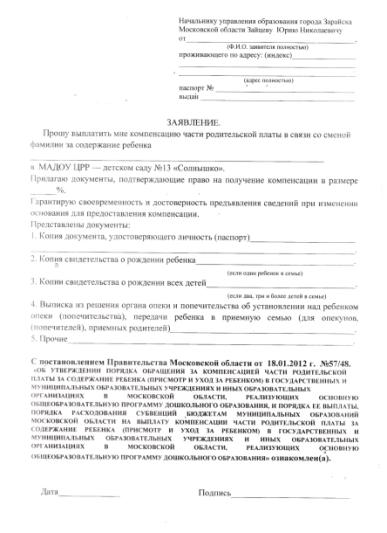 Заявление в связи с изменением номера счета
Анкеты
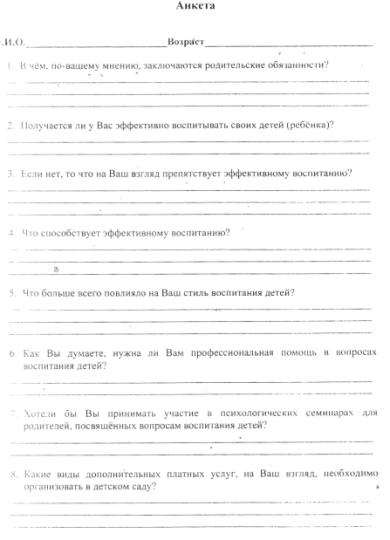 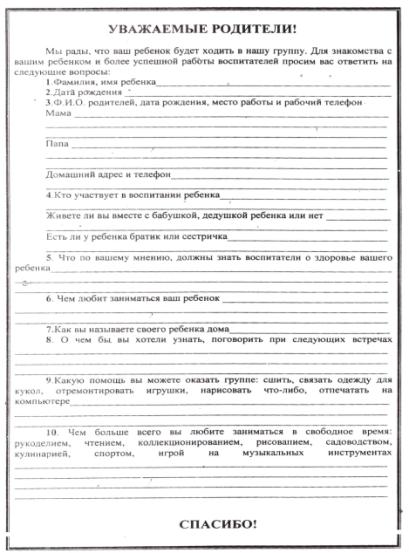 Внимание!!!
Документы предоставить руководителю ДОУ
31.08.14г с 9.00 до 12.00ч.
В карте развития допуск к саду осуществляет врач – педиатр: «Детский сад посещать может с … числа, месяца, года.» 
Необходимым условием приема ребенка в ДОУ является наличие прививки от кори. 
Постановление Минздрав России
 от 28.05.14г.  №2660 – 06
Благодарим за внимание!